Clase 10:Esfuerzos combinados
Universidad de Santiago de Chile (USACH) 
Facultad de Ingeniería - Departamento de Ingeniería Mecánica
 Av. Bdo. O’Higgins 3363 - Santiago - CHILE
Ingeniería Civil Mecánica 
Agosto - 2018
Introducción
En el curso se han visto muchos casos:
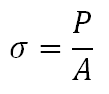 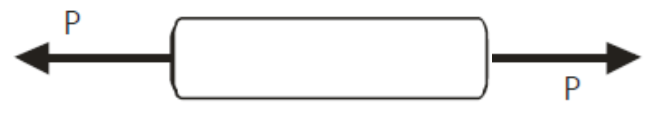 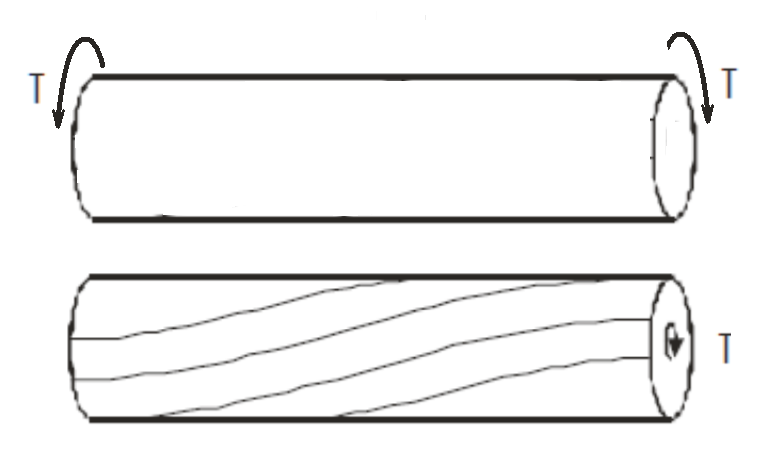 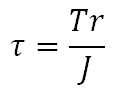 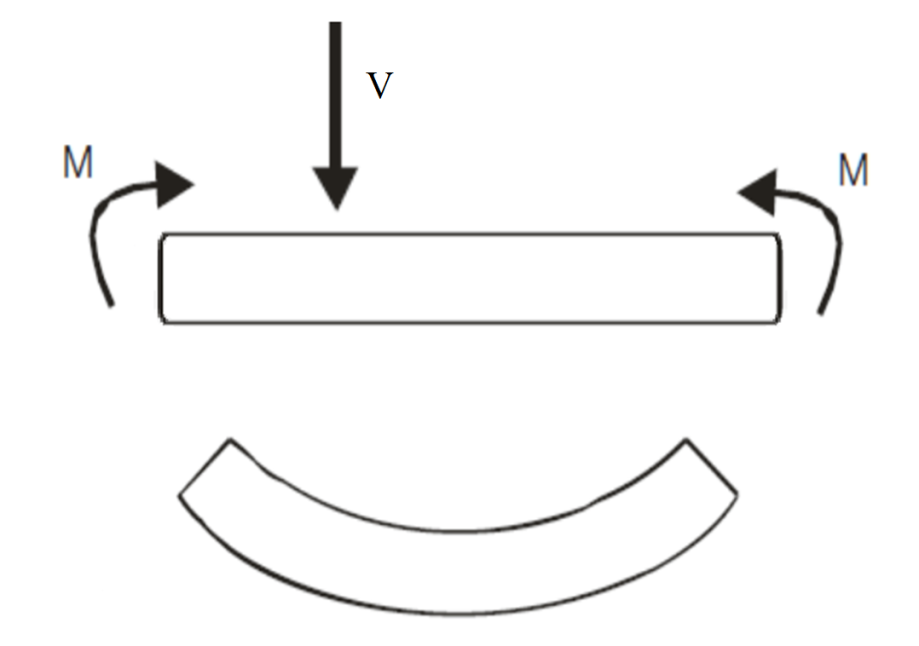 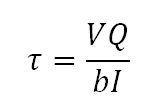 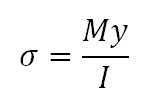 Caso introductorio: Flexión-Tracción
Considere el siguiente caso:
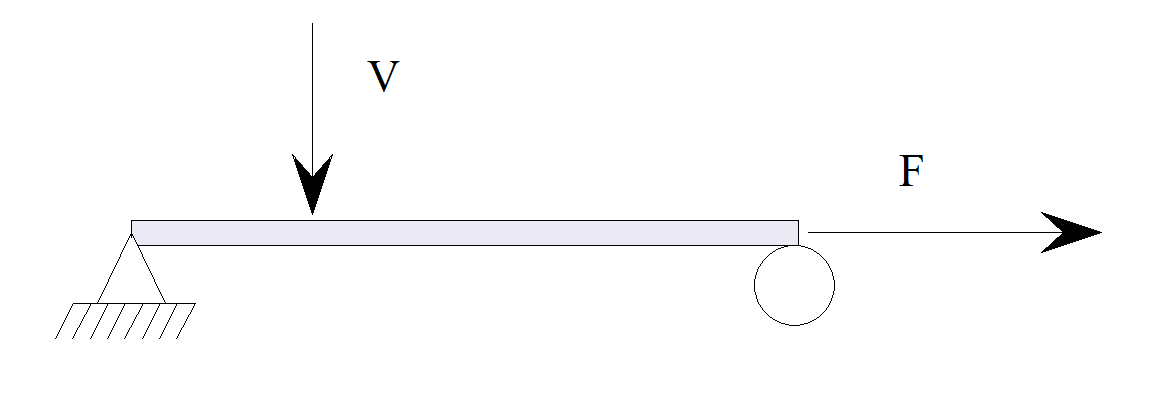 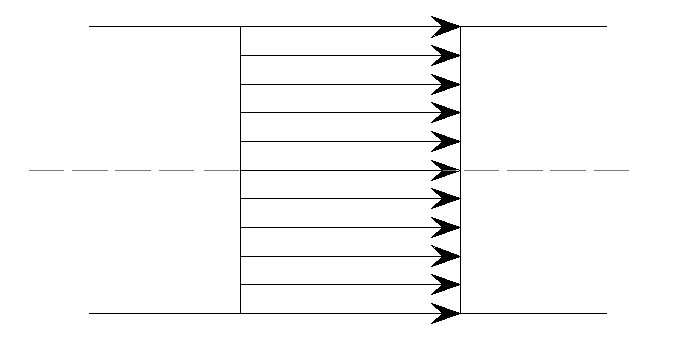 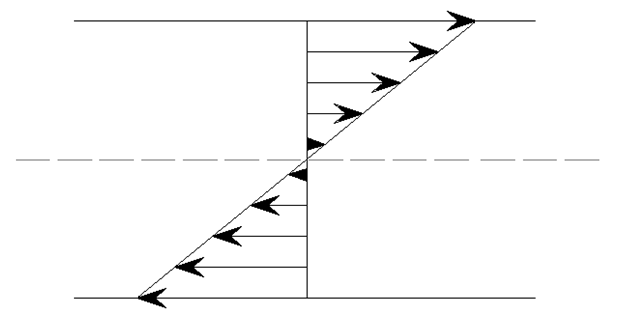 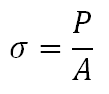 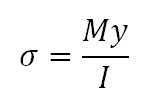 Caso introductorio: Flexión-Tracción
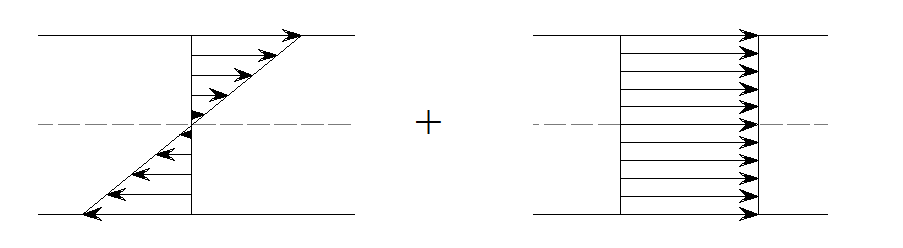 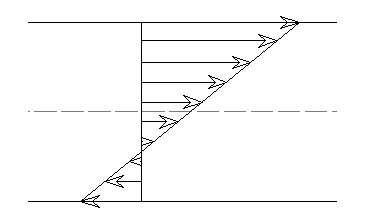 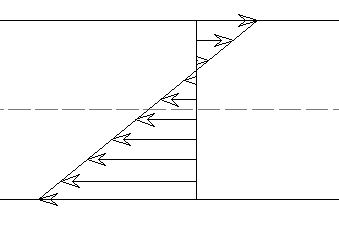 Caso introductorio: Flexión-Tracción
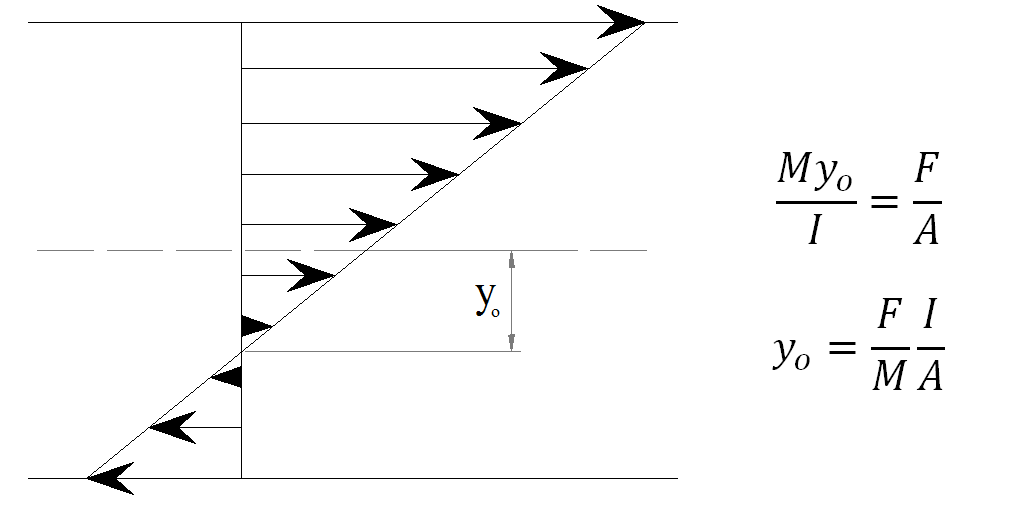 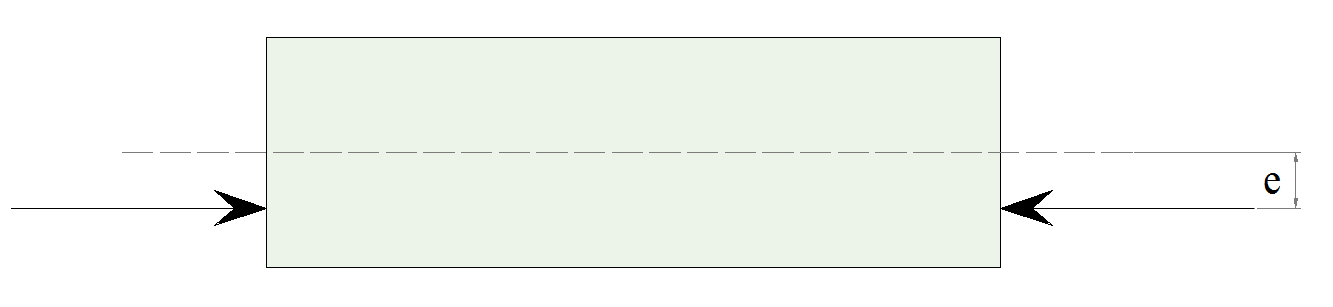 Esfuerzo reducido a un punto
En el curso se han realizado análisis infinitesimales para obtener valores de esfuerzo:
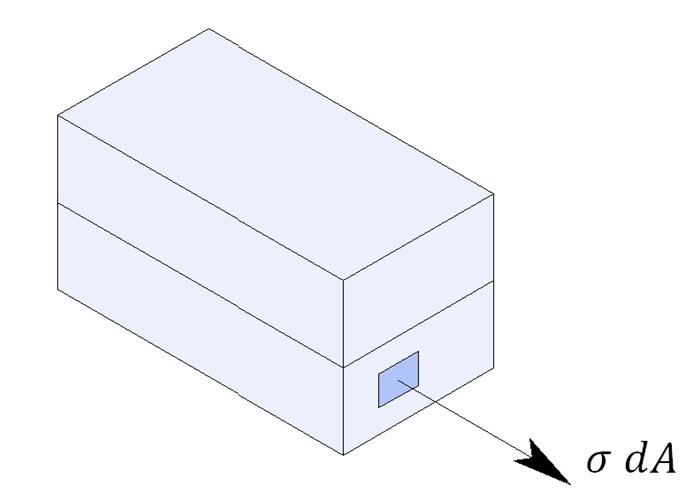 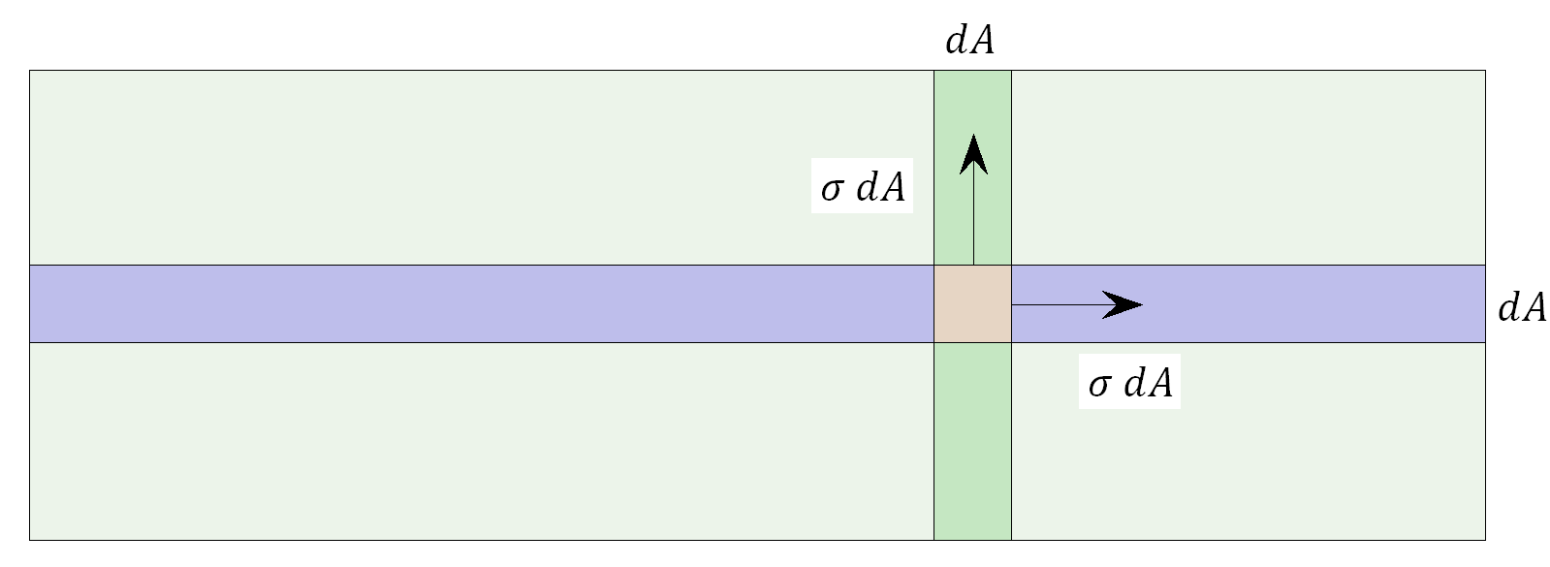 Esfuerzo reducido a un punto
Estado Biaxial:
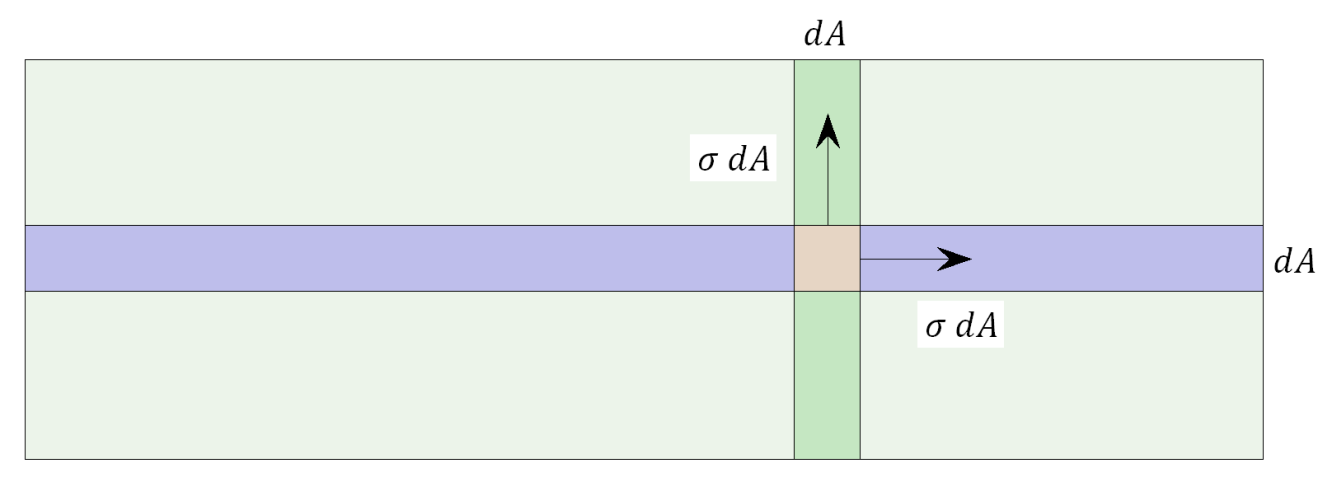 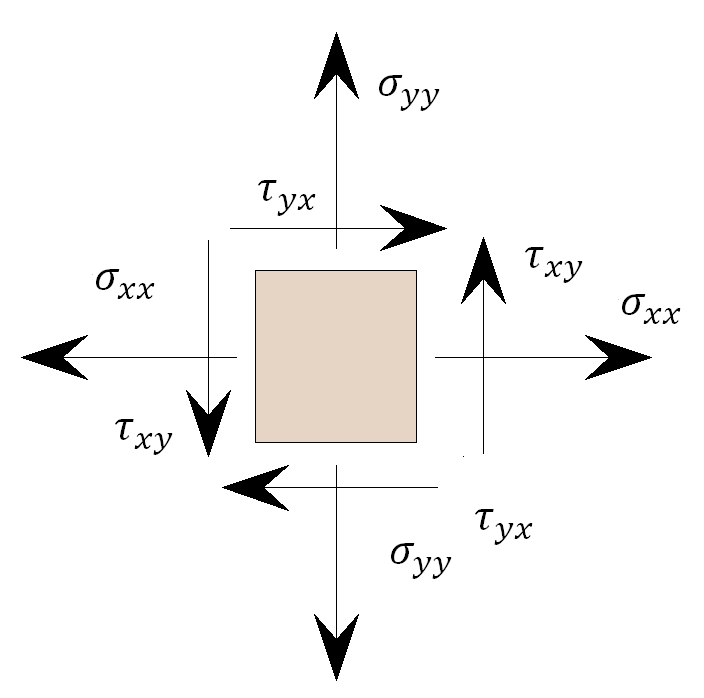 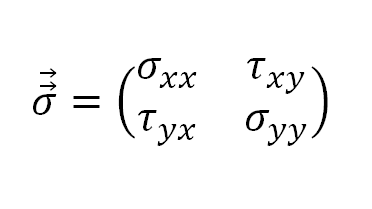 Esfuerzo reducido a un punto
Estado Triaxial:
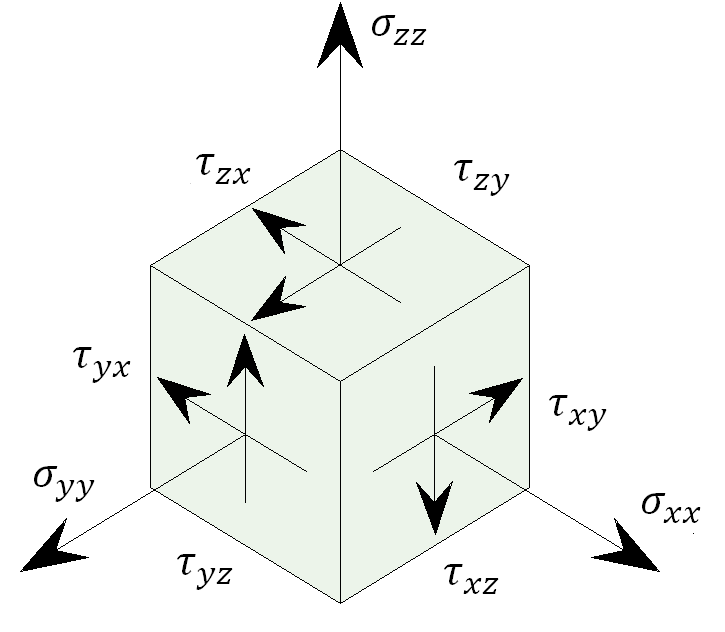 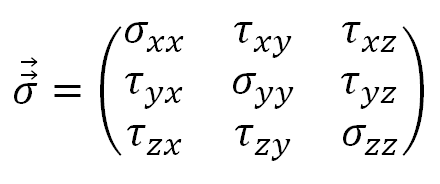 Ejemplo ilustrativo: caso 2, torsión-tracción
Se tiene el siguiente caso, en el cual se tiene un elemento a torsión y tracción. Verifique el estado de esfuerzos en las secciones AB, BC y CD en los punto I y II.
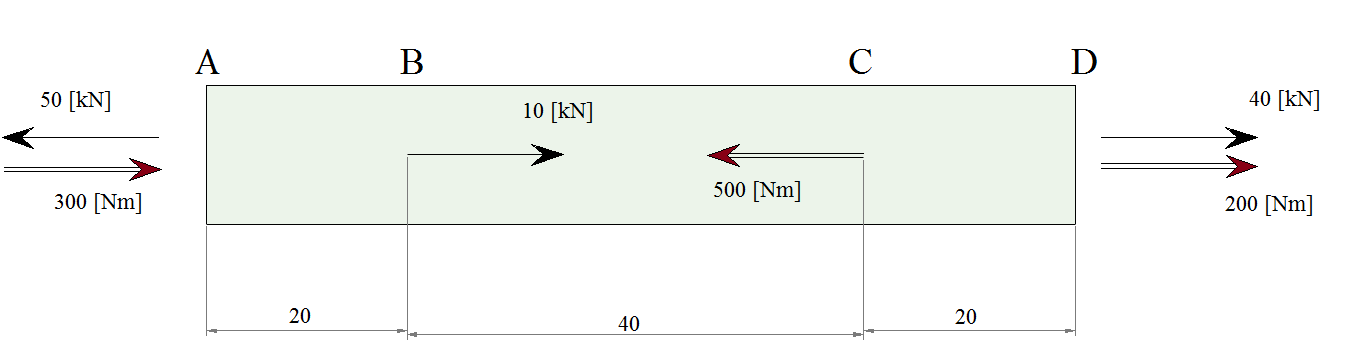 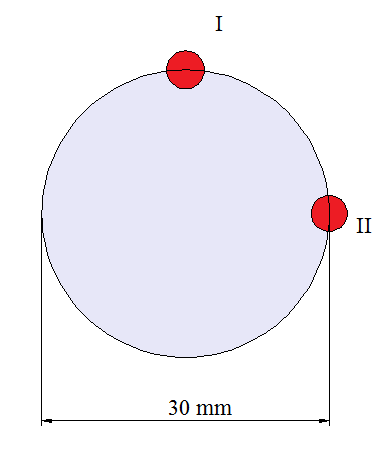 Cargas en planos inclinados
Considere lo siguiente:
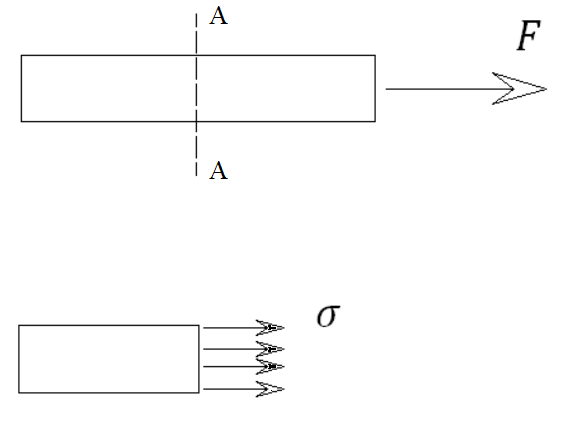 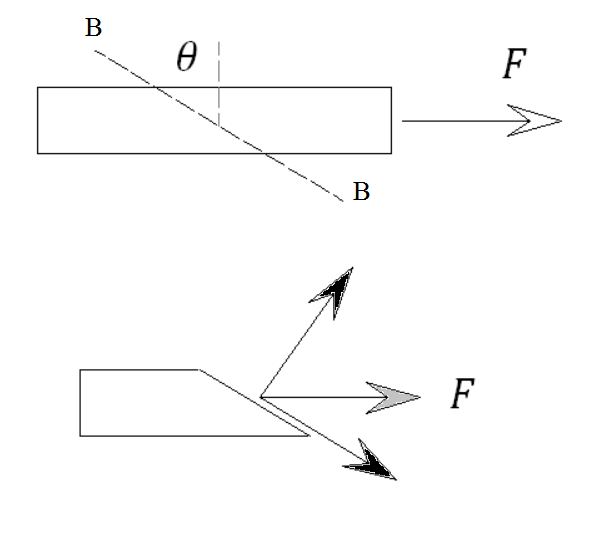 Cargas en planos inclinados
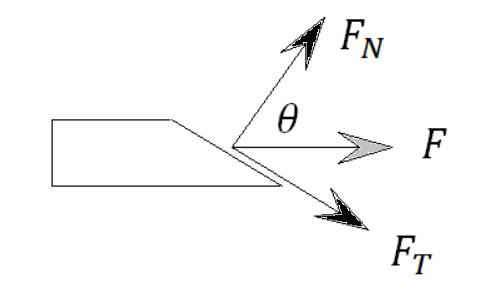 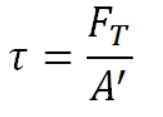 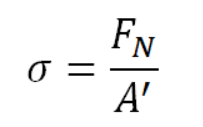 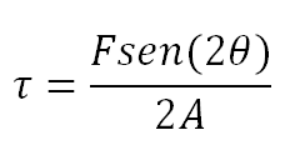 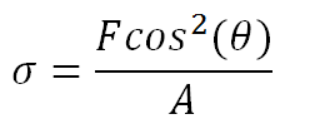 Cargas en planos inclinados
Finalmente:
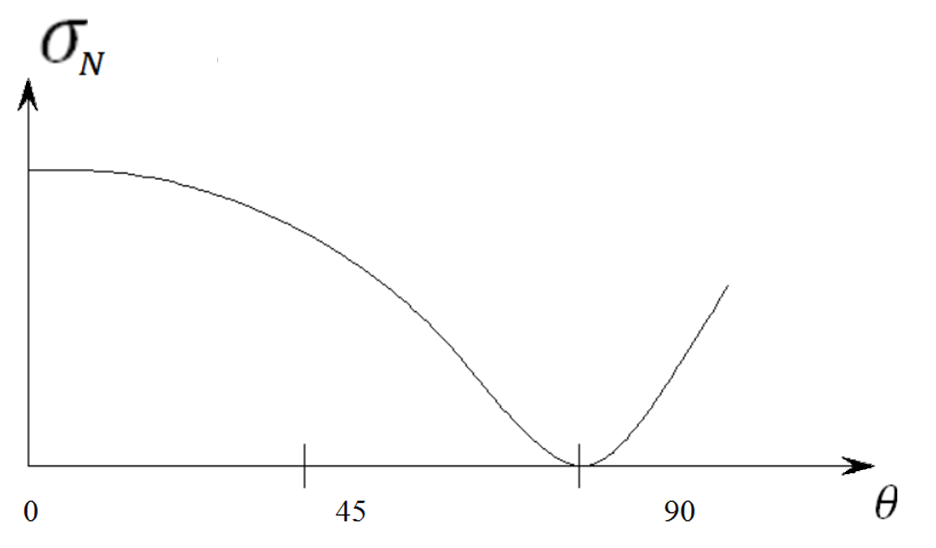 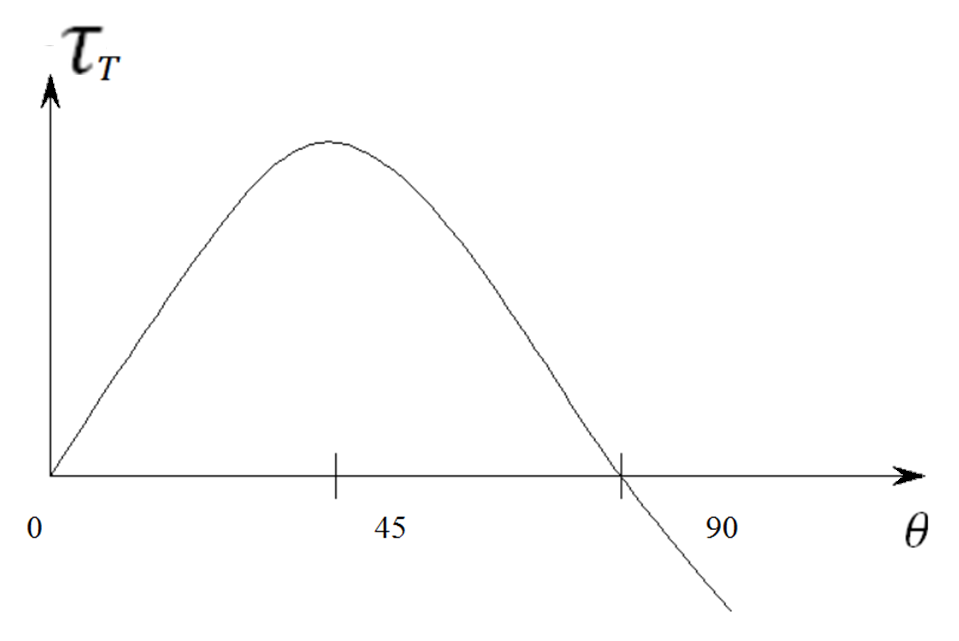 Clase 10:Esfuerzos combinados
Universidad de Santiago de Chile (USACH) 
Facultad de Ingeniería - Departamento de Ingeniería Mecánica
 Av. Bdo. O’Higgins 3363 - Santiago - CHILE
Ingeniería Civil Mecánica 
Agosto - 2018